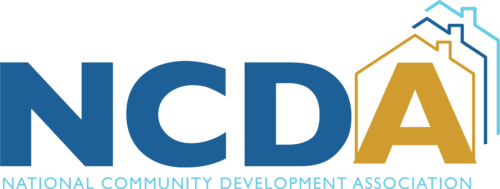 New Member/First Time Attendee Orientation
NCDA 54th Annual Conference
Orlando, FL
1
Speakers
Vicki Watson
Executive Director
National Community Development Association
vwatson@ncdaonline.org

Marcy Esbjerg
Director, Community Development
Pasco County, FL
NCDA Membership Subcommittee Co-Chair
mesbjerg@pascocountyfl.net
2
NCDA History - Origins
1968 – Model Cities Program legislation passed by Congress (LBJ’s “War on Poverty”)
1968 – Model Cities Directors’ Association formed
1974 – Community Development Block Grant replaces Model Cities Program
1974 – Association name changed to National Model Cities and Community Directors’ Association
1979 – Association name changed to National Community Development Association
June 2019 – NCDA Celebrates 50 Years
President Gerald Ford signs legislation for CDBG, 1974
NCDA Membership Overview
509 members
Primary members: local CDBG entitlements
cities, counties, towns, villages
All members administer the CDBG program
Members also administer other HUD CPD programs
States and non-entitlement communities can be non-voting members
4
NCDA Regions
Region 1 – New England  
Region 2 – New York/ New Jersey 
Region 3 – Mid-Atlantic
 
Region 4 – Southeast/   Caribbean 
Region 5 – Midwest 
Region 6 – Southwest 
Region 7 – Great Plains 
Region 8 – Rocky Mountain
Region 9 – Pacific
Region 10 – Northwest
Board of Directors
41 Board Members
All regions represented

OFFICERS
President – Debra Rhinehart, Seattle, WA
Vice-President – Shirletta Best, McKinney, TX
Secretary – Marcy Esbjerg, Pasco County, FL
Treasurer – David Bachrach, East Providence, RI
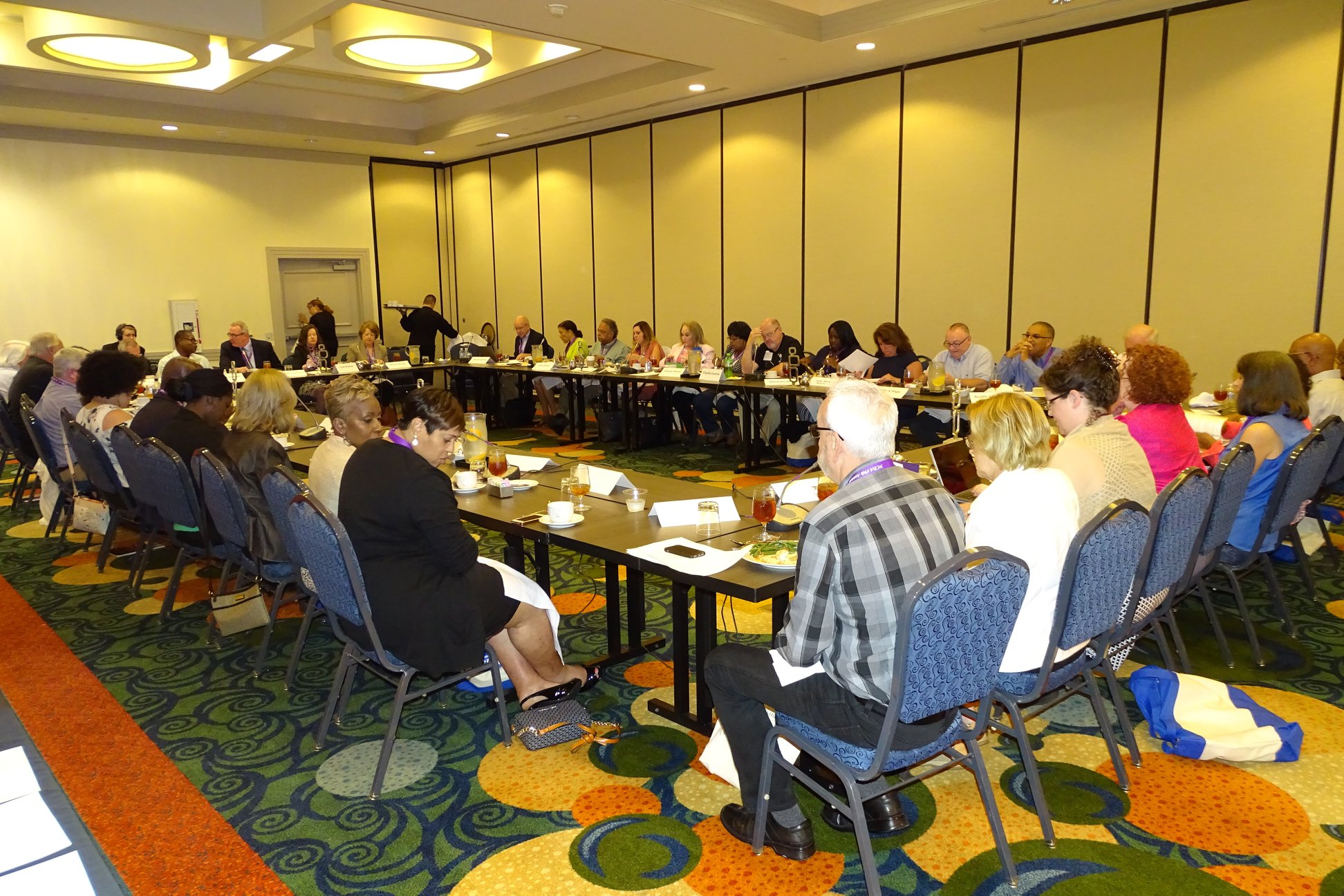 6
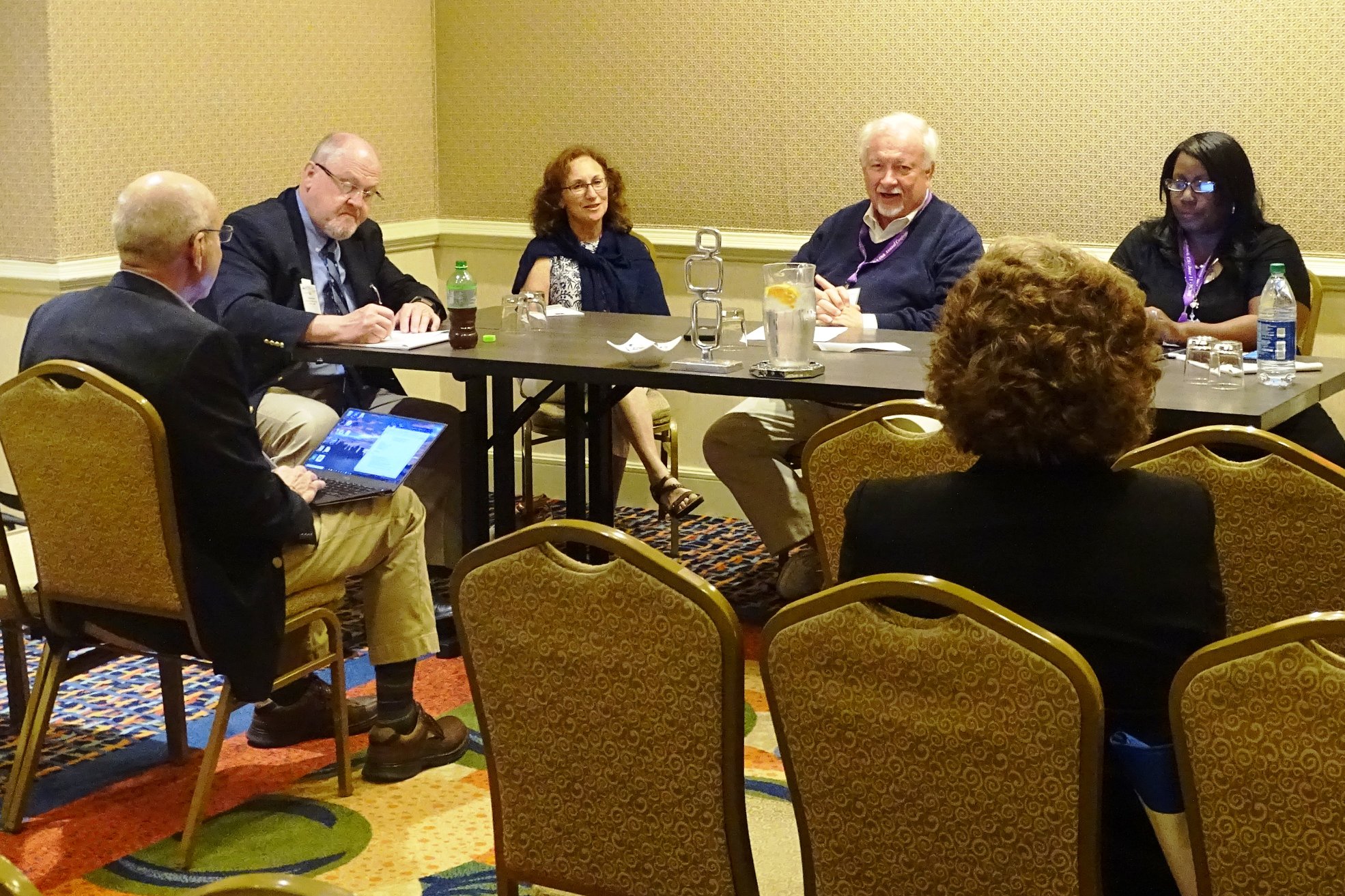 NCDA Subcommittees
Six Subcommittees
•	Community Development
•	Housing
•	Economic Development
•	Membership
•	Planning and Professional 	Development
•	Technology
7
NCDA Membership Benefits
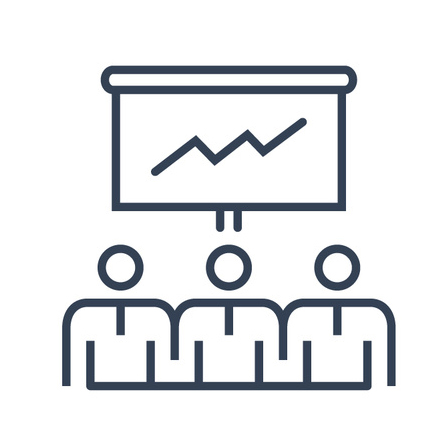 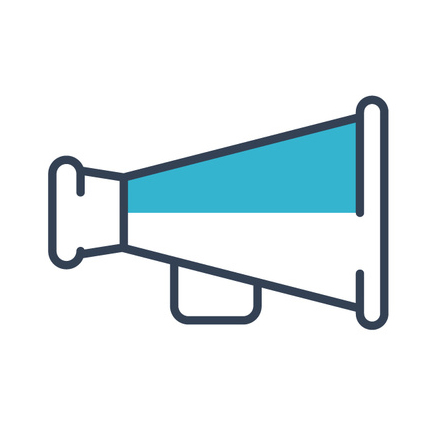 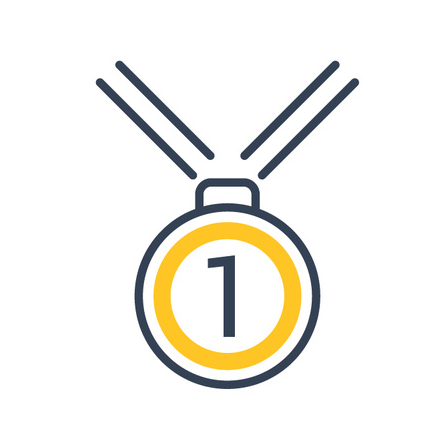 Advocacy
Professional Development/Training
Responsive Staff
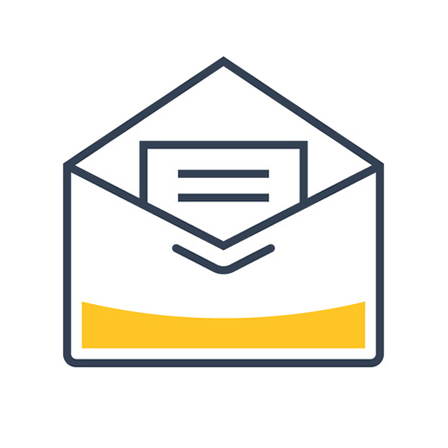 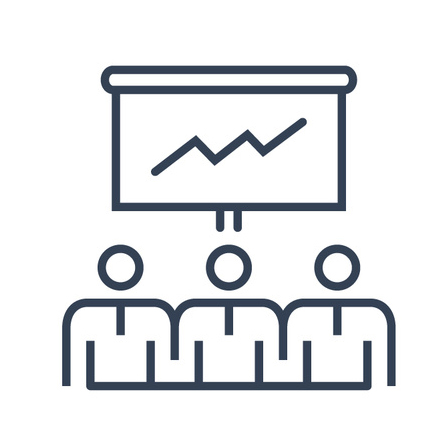 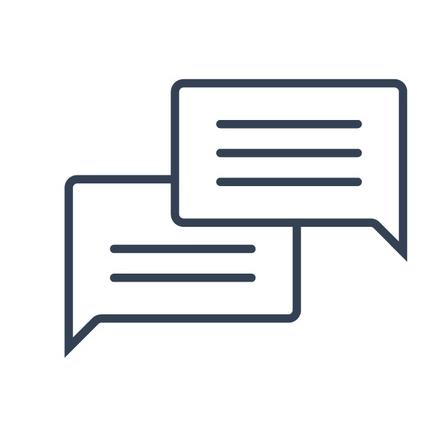 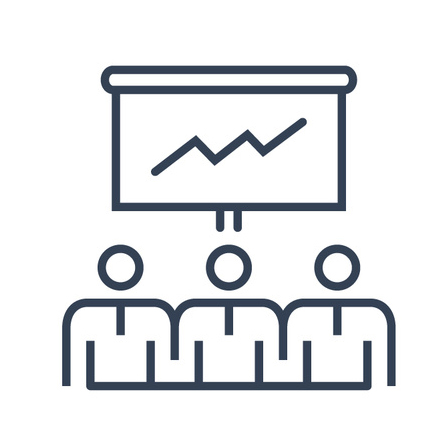 Jobs Board
Email Alerts & Monthly Newsletter
Peer Learning
Primary Staff
Vicki Watson, Executive Director
Michael Lightfield, Controller
Jim Welfley, IT Director
Heather Johnson, Training Manager
Bob Gehret, Policy Analyst
Marcy Esbjerg, Conference Coordinator
Ashley Mason, Social Media Manager
Amaya Daniel, Intern
In Addition…
Numerous trainers
Responsive Staff
9
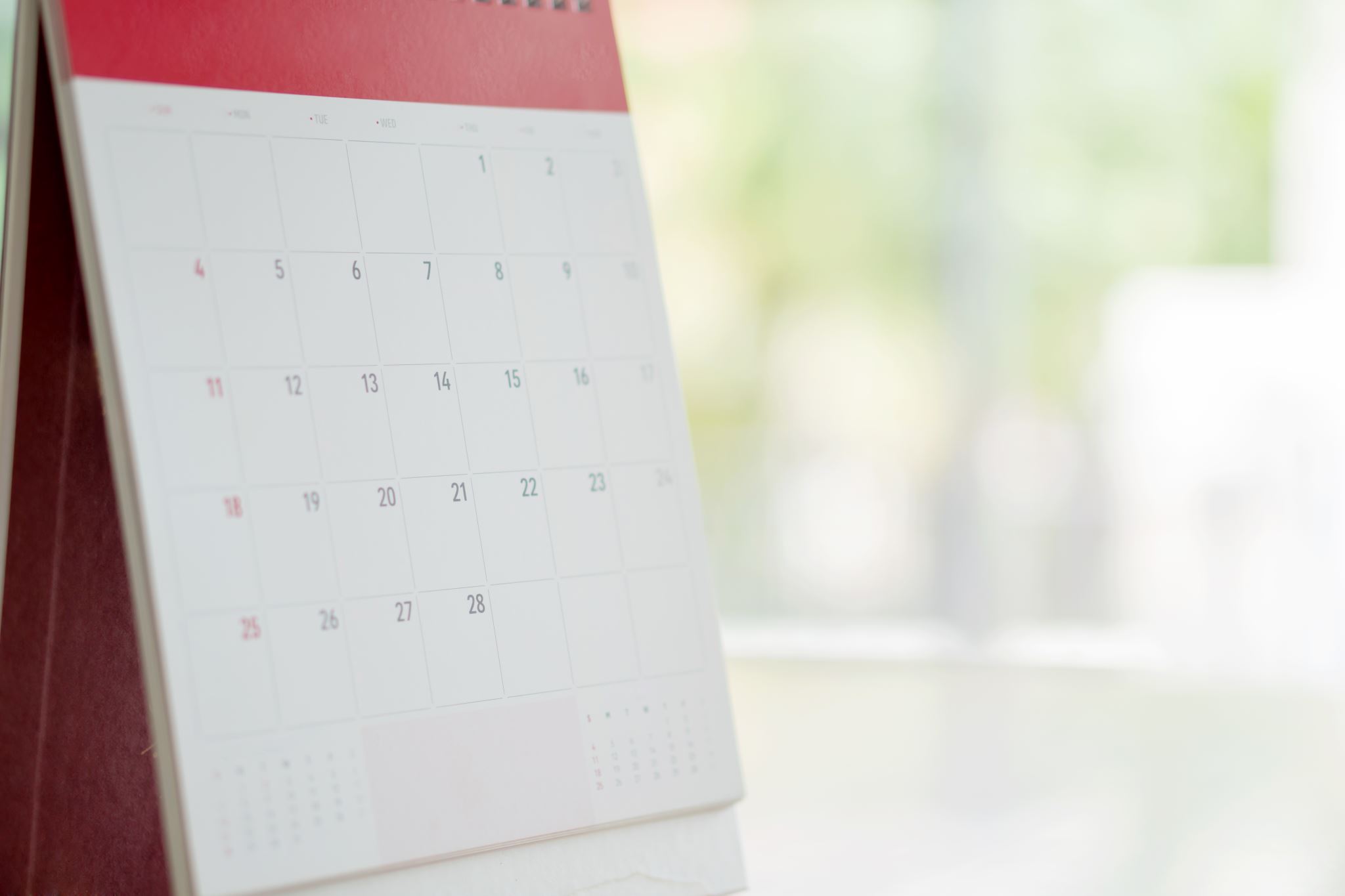 NCDA Member Benefits:Latest News from Washington, DC
Email Alerts:
Program news, budget alerts, NCDA training

Monthly Newsletter:
 Washington Report
10
Online primers
CDBG, HOME, Subrecipient Management, IDIS, Con Plan, CDBG Rehab Management (new)
Online basic courses 
CDBG, Subrecipient Management, IDIS, HOME, Financial Management of HUD Grants: 2 CFR Part 200 
In-person courses
Advanced CDBG + Underwriting, Advanced HOME + Underwriting
Upcoming primers
How to be a Subrecipient
CDBG-DR/Resiliency Planning
NCDA Member Benefits:Professional Development/Training
11
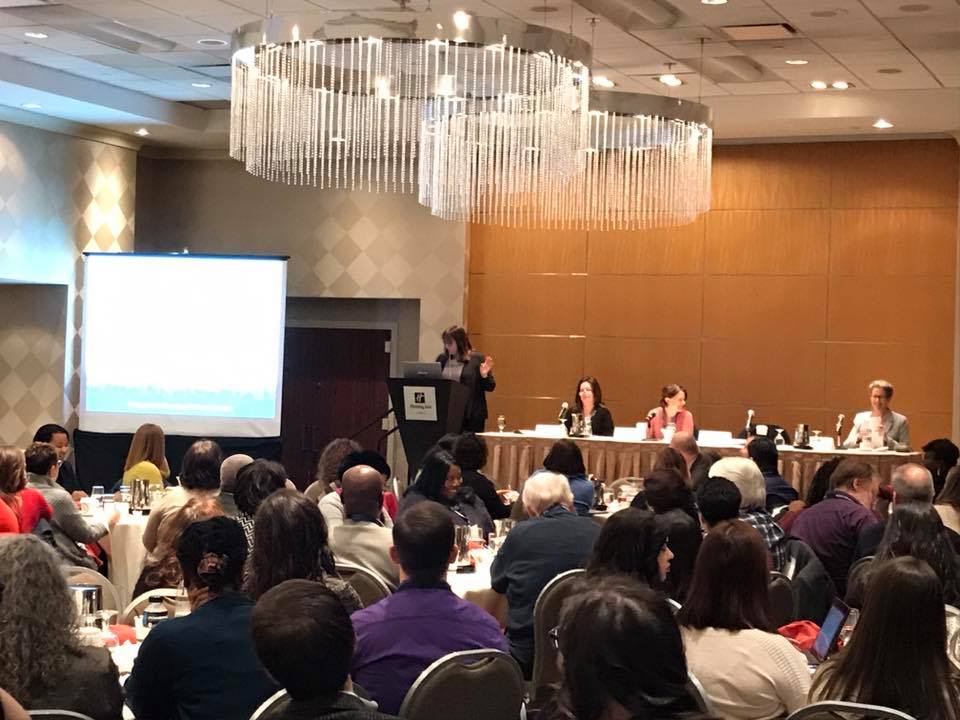 NCDA Member Benefits: Conferences
Winter Conference
HUD Headquarters participation
Peer best practices
Networking
Awards
Annual Conference 
Project tours
Peer best practices
Networking
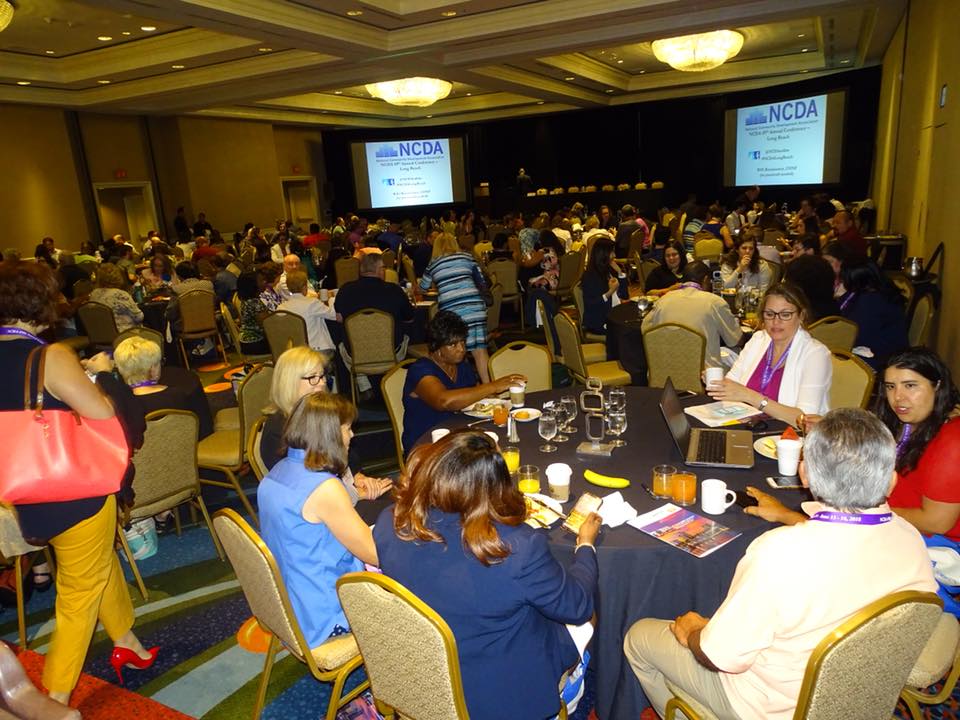 12
NCDA Member Benefits: Advocacy2023 Program Priorities
Protect/Increase Program Funding
CDBG, HOME, ESG, CoC, Section 108




Reduce Statutory Burden/Increase Program Flexibility/Streamline Operations
CDBG program reforms
HOME program reforms
Improve IDIS
13
NCDA Member Benefits: AdvocacyNational Community Development Week
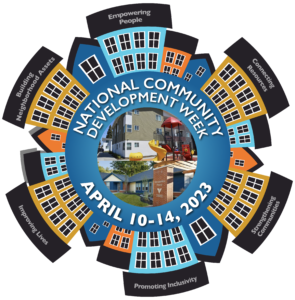 Membership Benefits: AdvocacySpecial Reports
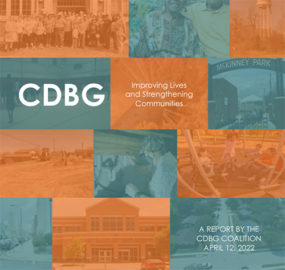 CDBG Impact Report
Completed and distributed April 2022
2023 edition is in development
15
NCDA Member Benefits: Professional Development / Training
Shirletta Best provides Advanced CDBG Training
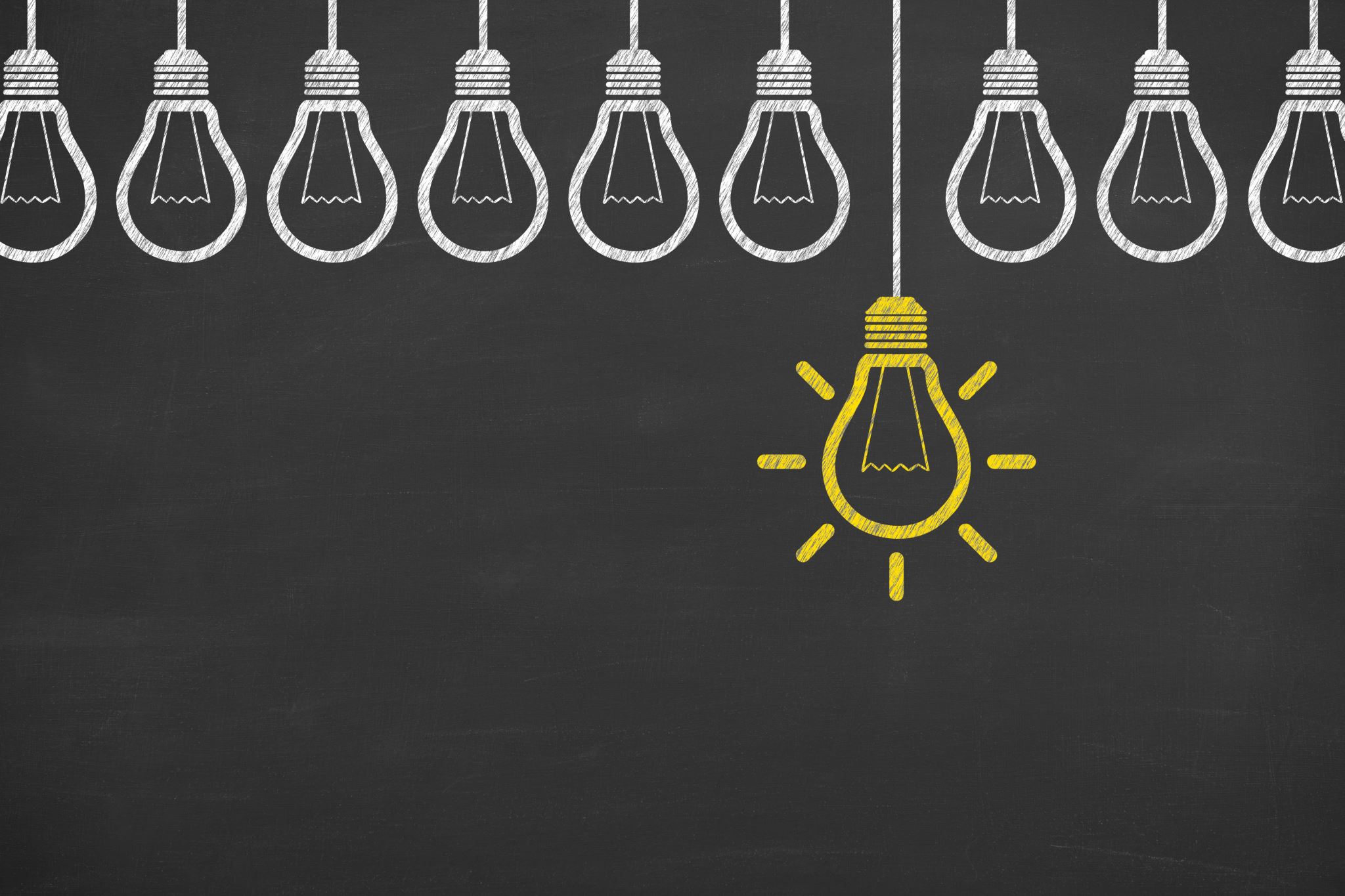 NCDA Member Benefits: Leadership Institute
Leadership development program for community development professionals
Initial stages of development 
Flexible, affordable, program for all levels of management
Expected to launch in 2024
17
NCDA Member Benefits: Peer LearningNCDA Online Forum
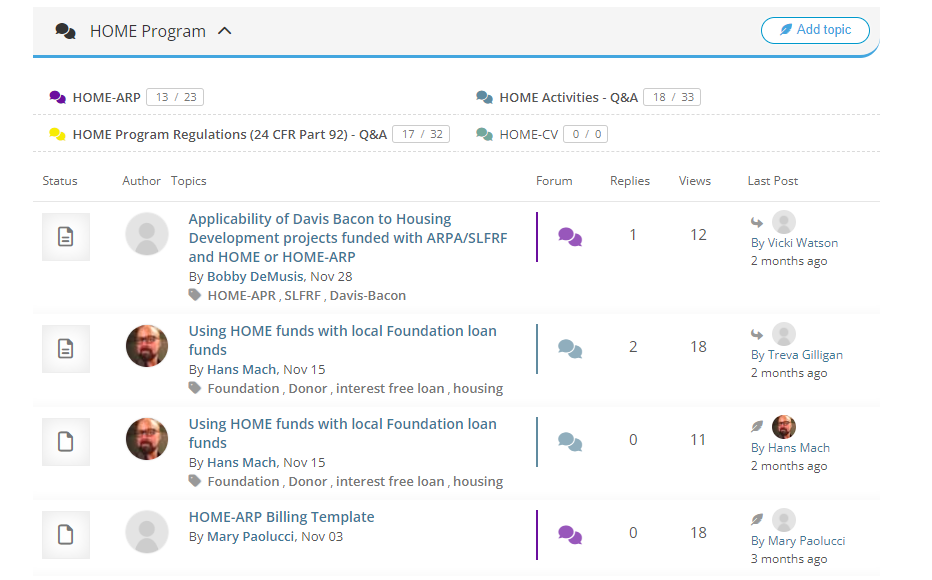 18
NCDA Member Benefits: NCDA WebsiteMembers Only Log-in
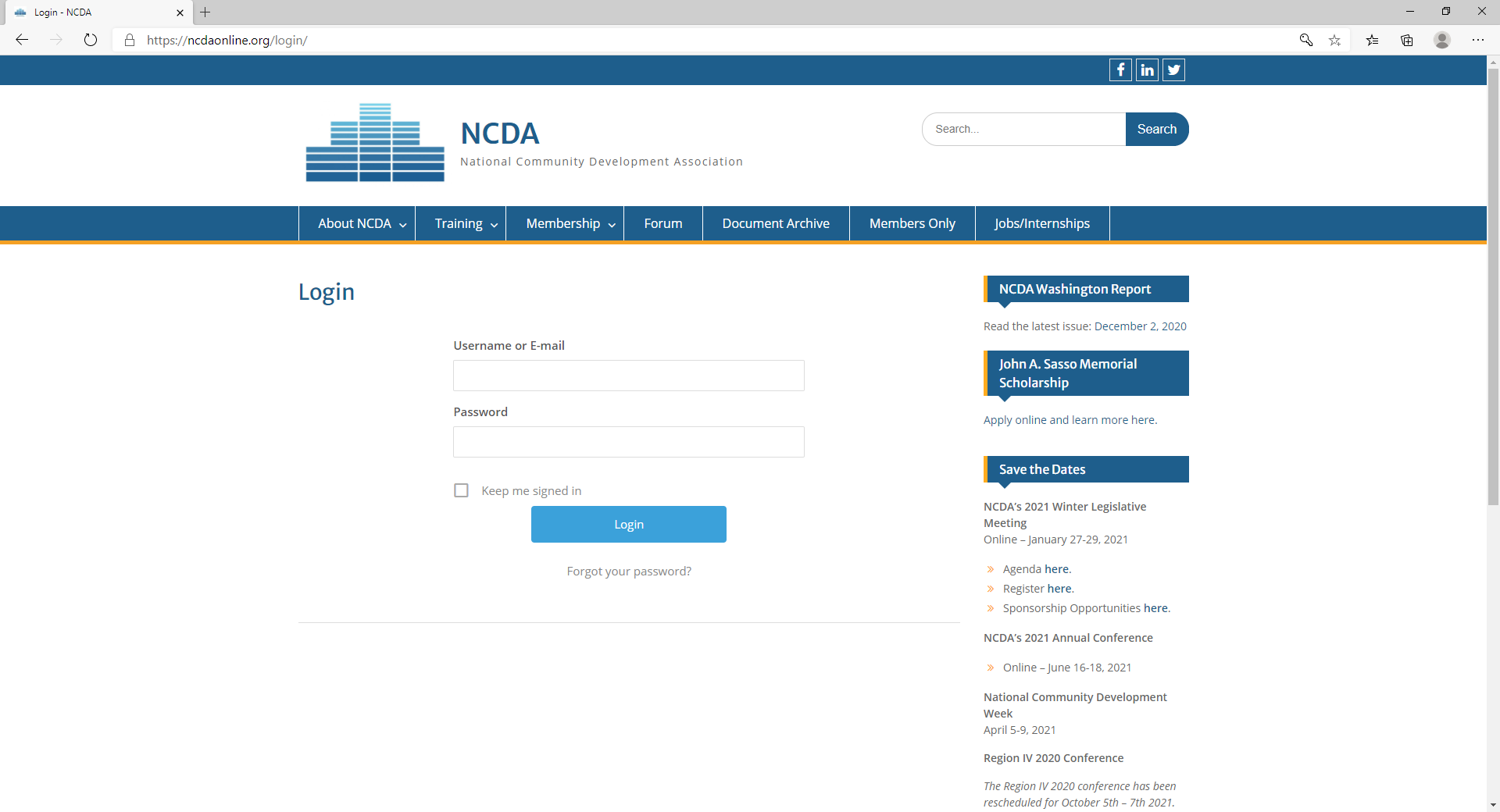 NCDA Member Benefits: Jobs Board
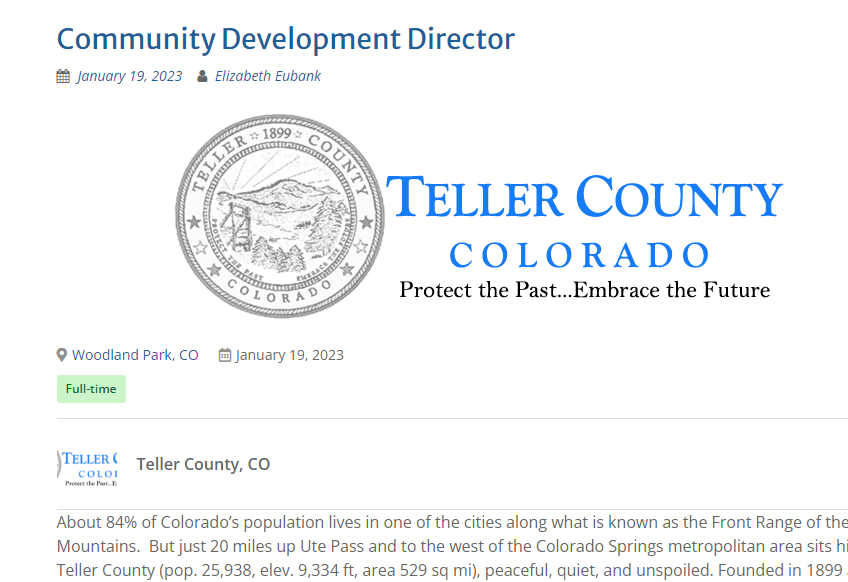 Membership Dues
Based on population
Membership Commitment Form
July 1 – June 30
Click on the “Join NCDA” icon on the conference app
OR
Go to the following link for membership information:
https://ncdaonline.org/membership/
We Invite You to Join NCDA
21
Questions?
22